Factors, Multiples & Primes
Grade 3
Lesson 1 


Jamie Jowett
Notes to Lecturer
Lesson 1 ( prime number problem – slide 9) may want to be skipped for most vocations – just some history/ reverence … 

Lesson 2 uses this workbook from maths genie – first 10 questions all levels should be able to attempt after going cover method 
https://www.mathsgenie.co.uk/resources/4-HCF-and-LCM.pdf

Lesson 2 also contains some questions in context – this one was done for engineering ( it has the full worded question then the simplified question after) – you may wish to remove this / change to your vocation.
This can be done really quickly with Chat GPT – I used the prompt …
“Could you generate 5 questions on finding the highest common factor or lowest common multiple of 2 different numbers at a GCSE foundation level in context/ theme of engineering “
Starter
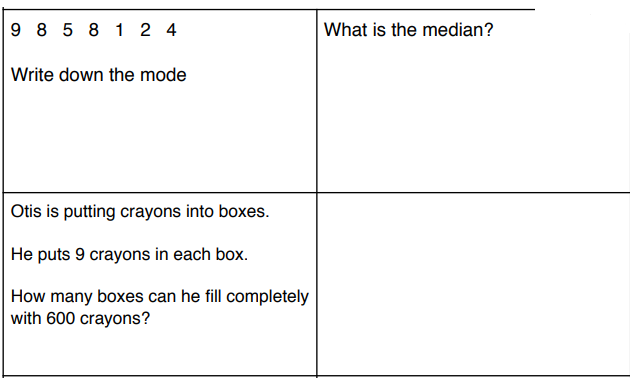 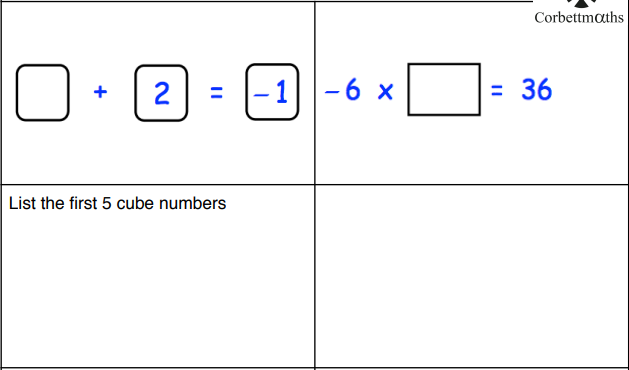 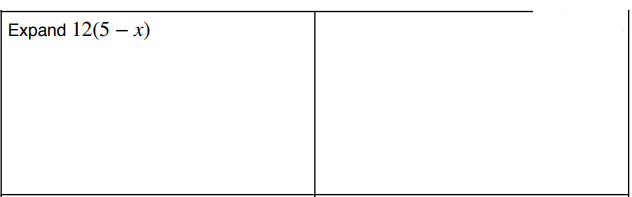 Learning Objectives
Lesson 1 - Types of number, number groups and Product of primes 
Grades 1-2 
RECOGNISE odd, even, square, cube numbers 
IDENTIFY multiples, factors and prime numbers 
FIND common multiples or common factors of two or more integers
 
Grades 3-4 
EXPRESS a number as the product of its prime factors
Integers
What is a Integer ?

Integers is a fancy word for Whole Numbers these are numbers that have no decimal part.  

Can anyone give me and example of an integer ?
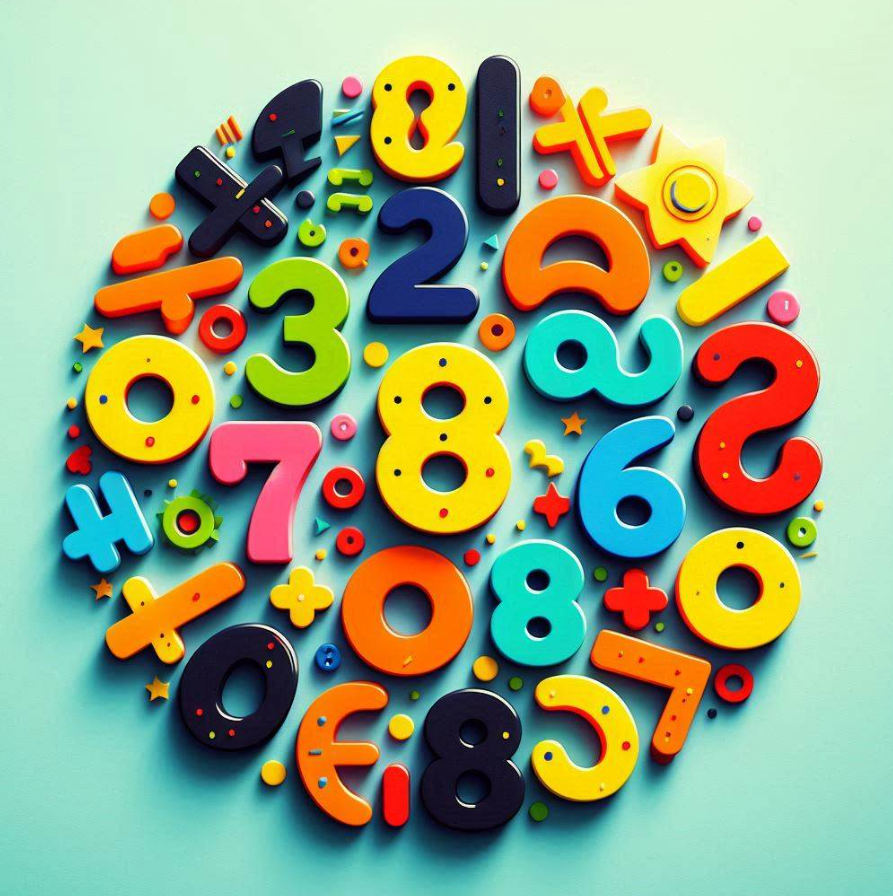 Number groups
… The other words and groups/types of numbers you need to know are, Even, Odd, Square, Cube and Prime
Even
- is a multiple of 2 … 2,4,6,8,10,12,14 … they are all in the 2 times table
– opposite to even, end in 1,3,5,7,9 …
Odd
1,4,9,16,25,36,49,64,81,100, 121, 144, 169, 196, 225 …
Square
– results of a number multiplied by itself …
You need to know the first 15 !
1,8,27,64,125 and 1000…
Cube
– result of a number multiplied by itself and itself again …
Prime
– a number divisible by 1 and itself or a number with only 2 (different) FACTORS … 
2,3,5,7,11,13,17,19,23,29 …
1, 2, 3, 4, 6, 8, 9, 10, 11, 15, 17, 18, 19, 22, 25, 27, 29
Questions
1.) From the list can you please collect all of the ODD Numbers  

2.) From the list can you please collect all of the Multiples of 3  

3.) From the list can you please collect all of the Prime Numbers  

4.) From the list can you please collect all of the Cube Numbers   

5.) From the list can you please collect all of the Square Numbers  

6.) From the list can you please collect all of the Even Number
1, 2, 3, 4, 6, 8, 9, 10, 11, 15, 17, 18, 19, 22, 25, 27, 29
Answers
1.) From the list can you please collect all of the ODD Numbers  
1, 3, 9, 11, 15, 17, 19, 25, 27, 29
2.) From the list can you please collect all of the Multiples of 3  
3, 6, 9, 15, 18, 27 
3.) From the list can you please collect all of the Prime Numbers  
2, 3, 11, 17, 19, 29 
4.) From the list can you please collect all of the Cube Numbers   
1, 8, 27
5.) From the list can you please collect all of the Square Numbers  
1, 4, 9, 25
6.) From the list can you please collect all of the Even Number 
2, 4, 6, 8, 10, 18, 22
Prime Number problem …
I'm sure you’ve all heard of Bit Coin … 
With Bit Coin you would get 1 coin for each new prime number … 
You may have heard people say they are mining for them ... What they are actually doing is setting up computers to figure out if a really big number are prime or not … 
Prime numbers are super important for lots of things but they became desirable in the first place for security and encryption reasons …

The problem is … there is no pattern to tell what the next prime number is … 

That’s why mining for them takes ages and becomes so expensive … 

Who ever figures it out … if there is one … will be loaded …
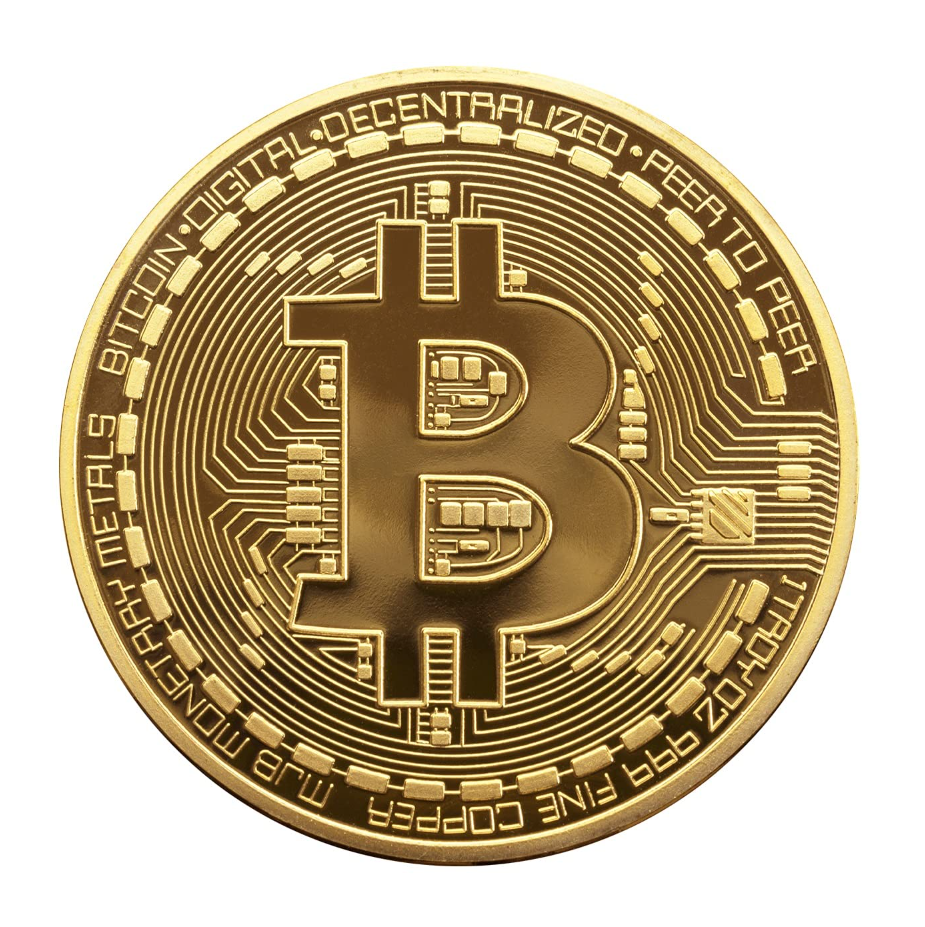 282,589,933 − 1
The Biggest known prime number ->
How to tell if a number is prime
We can look at trying to make the number with all the times tables … 
Lets say our number is …
24 We can have 
1 X 24
2 X 12
3 X 8
4 X 6
5 X ? No not in 5 X table 
6 X 4 … 
now we are repeating … these are all its factors … it has more than 2 so is not prime
17 We can have 
1 X 17
2 X ? No 2X8 = 16 2X9 = 18
3 X ? No 3X5 = 15 3X6 = 18
4 X ? No 4X4 = 16 4X5 = 20
5 X ? No 5X3 = 15 5X5 = 25
6 X ? No … and so on 
As you can see we are repeating
… so we only have 2 factors 1 and 17 … so its prime.
Prime factors
Now we are going to look at how to write numbers as a product of its prime factors …
300
5
60
So now we need to check to see if the factors we have produced are prime …
2
30
2
15
Now the tree has finished we can write it out nicely … 
2 X 2 X 3 X 5 X 5
3
5
We can also write this in something called Index form … 
22 X 3 X 52
Questions
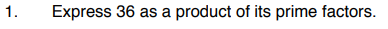 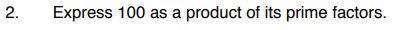 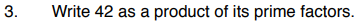 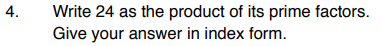 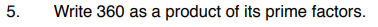 Answers – 1
1. 	2 X 2 X 3 X 3
2.	2 X 2 X 5 X 5 	
3.	2 X 3 X 7 
4.	23 X 3 
5.	2 X 2 X 2 X 3 X 3 X 5
Questions
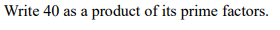 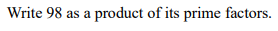 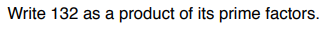 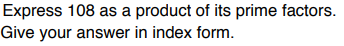 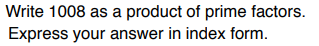 Answers – 2
1.	2 X 2 X 2 X 5
2.	2 X 7 X 7 
3.	2 X 2 X 3 X 11 
4.	22  X 33 
5.	24 X 32 X 7
Questions
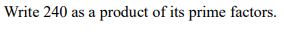 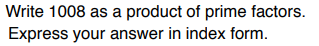 1000
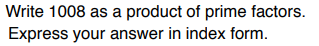 2040
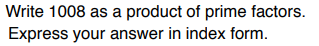 975
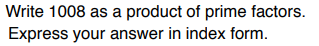 15360
Answers – 3
1.	2 X 2 X 2 X 2 X 3 X 5 
2.	23 X 53 
3.	23 X 3 X 5 X 17
4.	3 X 52 X 13
5.	210 X 3 X 5
Learning Objectives
Lesson 1 - Types of number, number groups and Product of primes 
Grades 1-2 
RECOGNISE odd, even, square, cube numbers 
IDENTIFY multiples, factors and prime numbers 
FIND common multiples or common factors of two or more integers 
Grades 3-4 
EXPRESS a number as the product of its prime factors
✔
✔
✔
✔
Thanks
Email ;- jjowett@coventrycollege.ac.uk
Factors, Multiples & Primes
Grade 3
Lesson 2 


Jamie Jowett
Starter
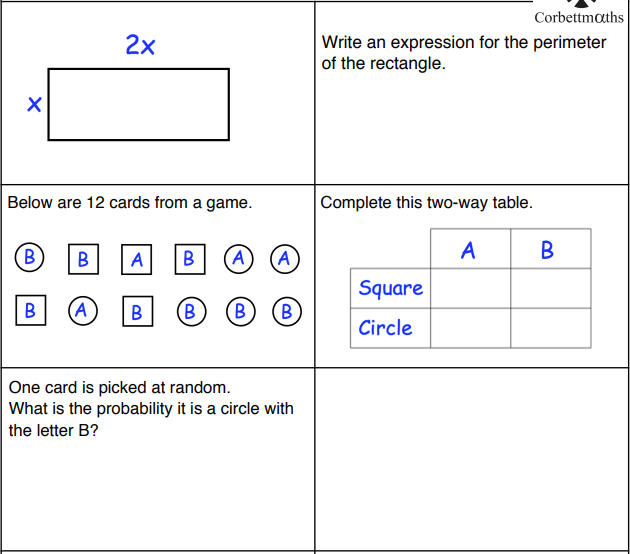 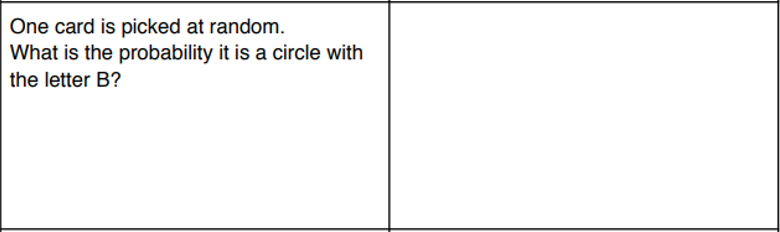 List the first 8 Prime numbers.
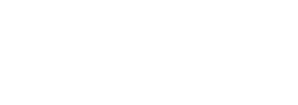 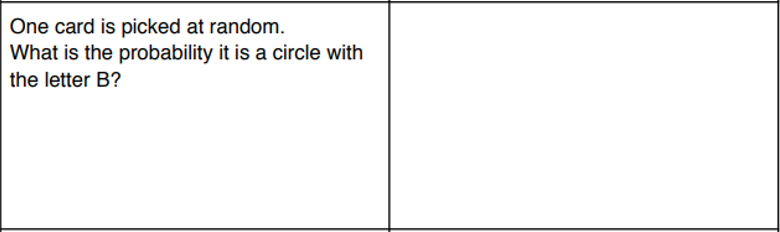 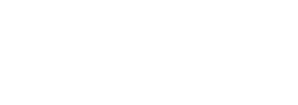 List the first 5 Cube numbers.
Learning Objectives
Lesson 2 – recap product of primes & cover HCF and LCM
Grades 1-2 
IDENTIFY common multiples or common factors of two or more integers 

Grades 3-4 
EXPRESS a number as the product of its prime factors 
IDENTIFY the highest common factor and the lowest common multiple of two numbers
Prime Factor recap
Treat me like and Idiot (if you didn’t already) and help me out how do I do a prime factor tree ? My number is …
360
Thumbs up or Thumbs Down
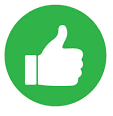 Could you please now show me 

A thumbs up if this makes sense and you remember it.

Or a thumbs down if this is still confusing.
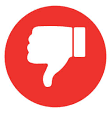 Learning Objectives
Grades 3-4 
EXPRESS a number as the product of its prime factors
✔
Prime factors to help us get HCF
HCF is just the middle multiplied
HCF is Highest common factor … what is a factor ? 
A factor is what makes up a number i.e.. A factor of 12 is 6 (6X2)

What is the highest common factor of 36 and 24
So my answer is 2 X 2 X 3 = 12
If its in both we cross them both out and just put 1 in the middle … like this … anything left just goes in its own circle
We are first going to do prime factor trees for both numbers
We then need a Venn diagram
24
36
36
24
6
6
2
12
2
2
3
2
3
3
3
2
2
3
4
Anything else in common ?
2
2
Prime factors to help us get LCM
LCM is All The Numbers multiplied
LCM is Lowest Common Multiple … what is a multiple ?
A multiple is a number in that times table.  I.e. A multiple of 12 is 36 (3X12 = 36)

What is the Lowest common Multiple of 12 and 21 ?
So my answer is 2 X 2 X 3 X 7 = 84
If its in both we cross them both out and just put 1 in the middle … like this … anything left just goes in its own circle
We are first going to do prime factor trees for both numbers
We then need a Venn diagram
21
12
12
21
2
6
3
7
2
2
3
3
7
2
Anything else in common ?
Methods
I know there is more than 1 way to do these HCF and LCM questions
In fact I do it a different way with listing all the multiples … but 
This is getting you to practice – prime factors, Venn diagrams, and HCF and LCM all in one go… and in exams they have been giving the HCF and LCM questions in this way … 

So for today could you please answer the following questions using the prime factors and Venn diagrams. (as we may not really cover them again)
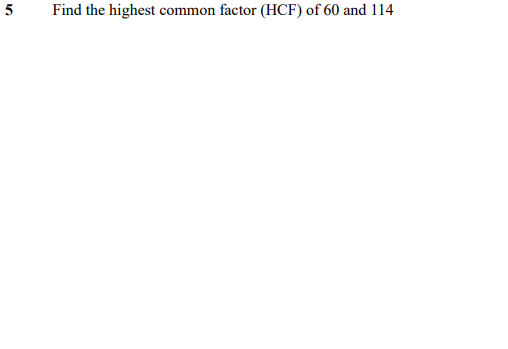 Lets do one more together …
Thumbs up or Thumbs Down
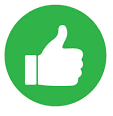 Could you please now show me 

A thumbs up if this makes sense and you remember it.

Or a thumbs down if this is still confusing.
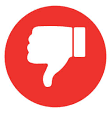 Learning Objectives
Grades 1-2 
IDENTIFY common multiples or common factors of two or more integers 

Grades 3-4 
IDENTIFY the highest common factor and the lowest common multiple of two numbers
✔
✔
Question in Context
Production Cycles: In a manufacturing plant, one machine cycles every 50 seconds and another machine cycles every 75 seconds. The engineer needs to find the first time both machines will cycle together. 
What is the LCM of 50 seconds and 75 seconds?

Material Cutting: An engineer needs to cut metal sheets into smaller pieces. One type of sheet is 120 cm long and another is 150 cm long. To minimize waste, the engineer needs to cut both sheets into pieces of equal length, finding the longest possible length. 
What is the highest common factor (HCF) of 120 cm and 150 cm?

Synchronization of Robots: Two robots in an assembly line need to synchronize their movements. One robot completes its task in 25 minutes, and the other robot completes its task in 40 minutes. The engineer needs to find when both robots will complete their tasks together again. 
What is the lowest common multiple (LCM) of 25 minutes and 40 minutes?
Answers
1 Answer: The LCM of 50 seconds and 75 seconds is 150 seconds.

2 Answer: The HCF of 120 cm and 150 cm is 30 cm.

3 Answer: The LCM of 25 minutes and 40 minutes is 200 minutes.
Thumbs up or Thumbs Down
How confident are you with these types of questions now ? 

A thumbs up if this makes sense and you remember it.

Or a thumbs down if this is still confusing.
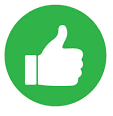 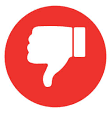 Exam style question
Triple Number question
Find the Lowest common multiple of 6, 15 and 40.
We can do this in the same way…
6
15
6 = 2 X 3
15 = 3 X 5
5
54 = 2 X 3 X 3 X 3
3
LCM = whole thing X
2
LCM = 2 X 3 X 3 X 3 X 5 = 270
3
Take your time with these and look at your prime factors carefully!
3
54
Questions
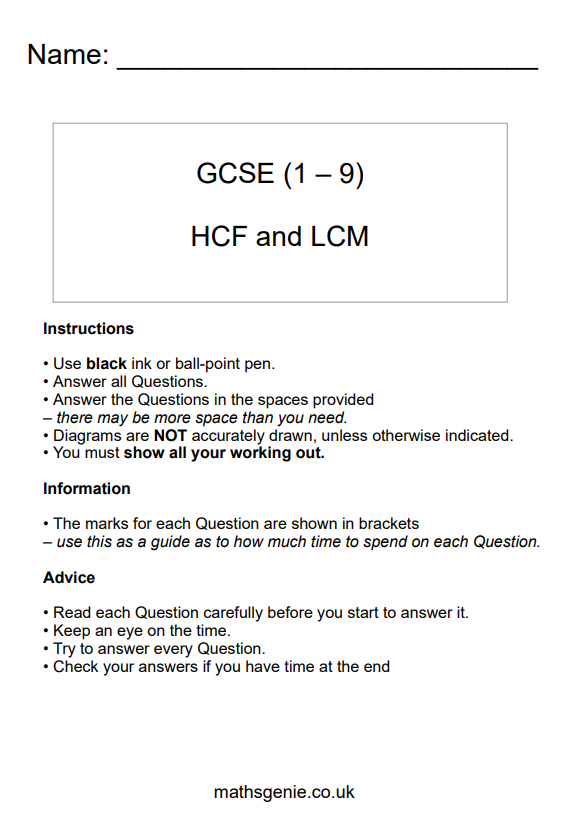 Can you please have a go at these booklets, you should all now be able to answer up to and including question 12, the few questions after are to push you so see if you can have a go.  

We will go through the answers in 20 minutes.  

https://www.mathsgenie.co.uk/resources/4-HCF-and-LCM.pdf
Answers
https://www.mathsgenie.co.uk/resources/4-HCF-and-LCMans.pdf
Learning Objectives
Lesson 2 – recap product of primes then do HCF and LCM
Grades 1-2 
IDENTIFY common multiples or common factors of two or more integers 

Grades 3-4 
EXPRESS a number as the product of its prime factors 
IDENTIFY the highest common factor and the lowest common multiple of two numbers
✔
✔
✔
Thanks
For next lesson could you please watch this 6 minute video and make sure your notes and question booklets are complete, I will be checking them.  

This PowerPoint is also available on Moodle Jamie Jowett Maths Lessons and Resources 

Prime factor game 
https://www.mangahigh.com/en-gb/games/sigmaprime


Email;- jjowett@coventrycollege.ac.uk
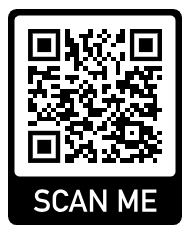 Title Lorem Ipsum Dolor
Number sets
You may hear about something called number sets. Or you may hear some words that are talking about types of numbers… 
Now you're probably familiar with decimals, fractions, mixed fractions etc … 
But these words I'm on about, are more along the lines of Integers, Even, Prime … 

Now, Integers is a fancy word for Whole Numbers these are numbers that have no decimal part.  
Can anyone give me and example of an integer ?
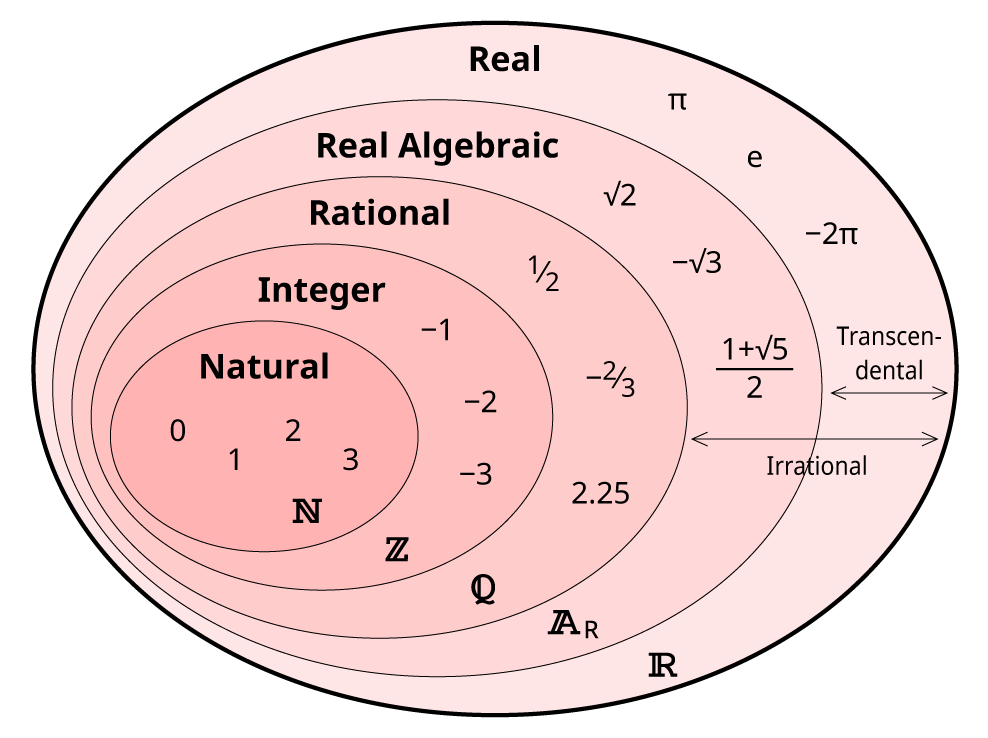 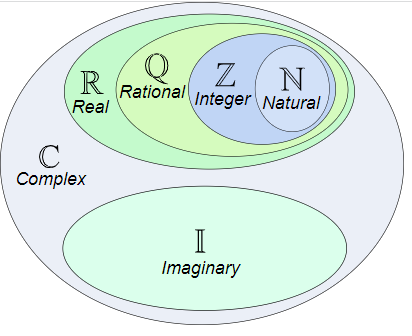